МАУ ДО Верхнесергинская ДШИ«Маленькая гусеница»
ИЗОСТУДИЯЗадание 13-18.04
Преподаватель:  Чекасина Марина Владимировна.
Цель:   Развитие навыка смешивания основных цветов и получения дополнительных.
Задачи:
    -развитие навыков работы художественными материалами- организация рабочего места-  закрепление изученного  - развитие воображения
Материал: Бумага А3,гуашь, кисти №4,№9, палитра.
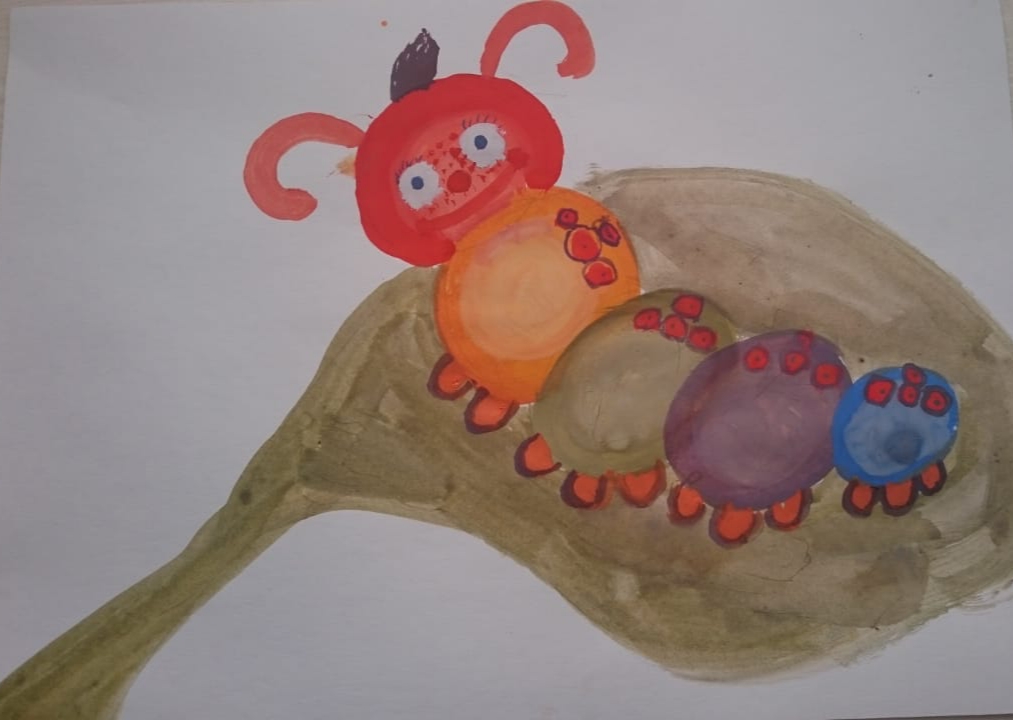 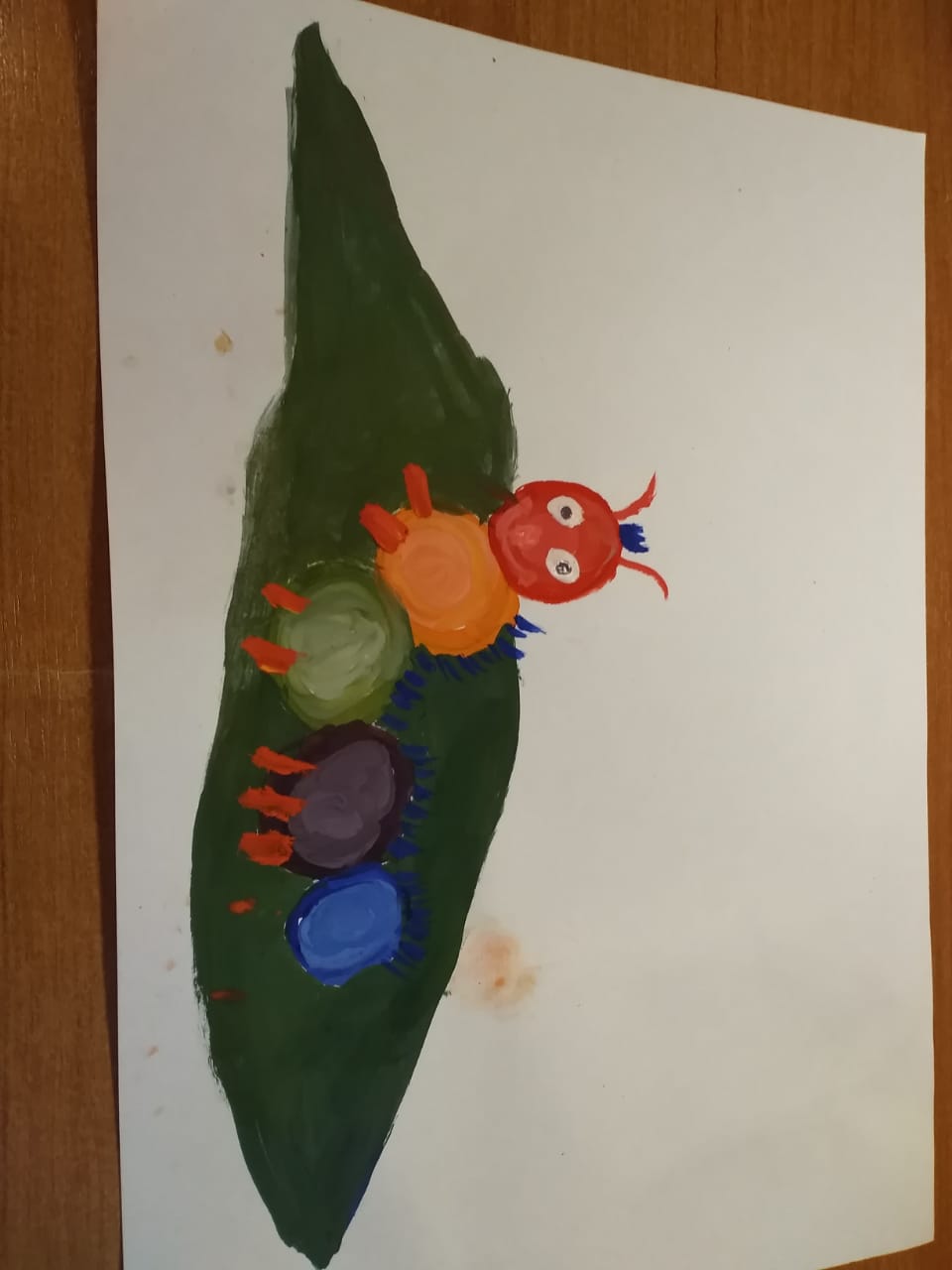 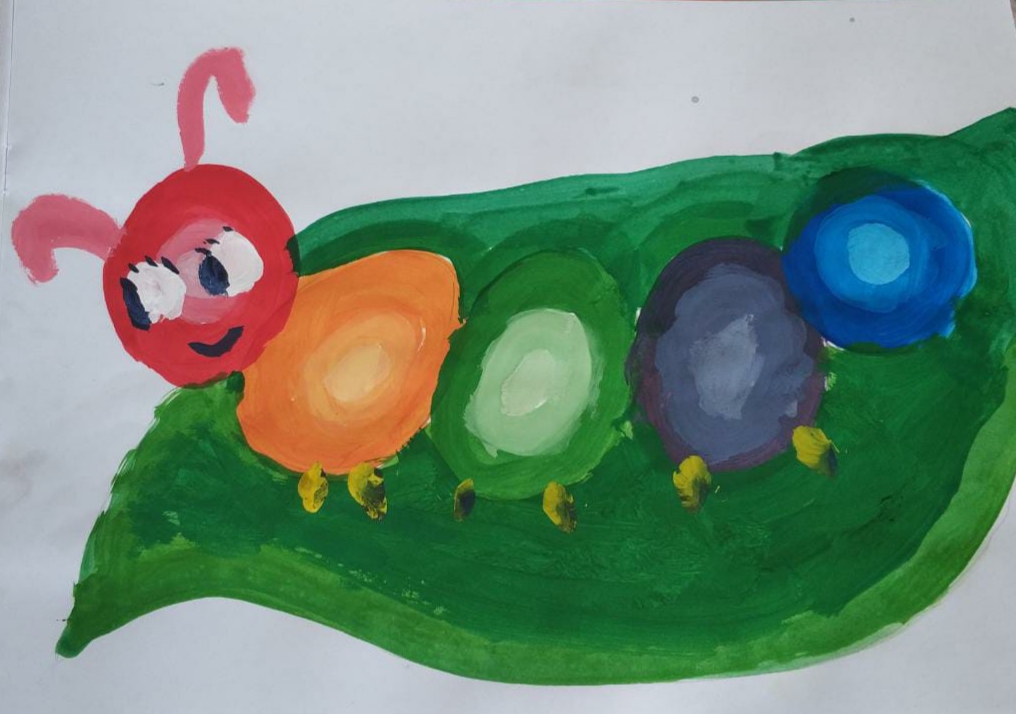 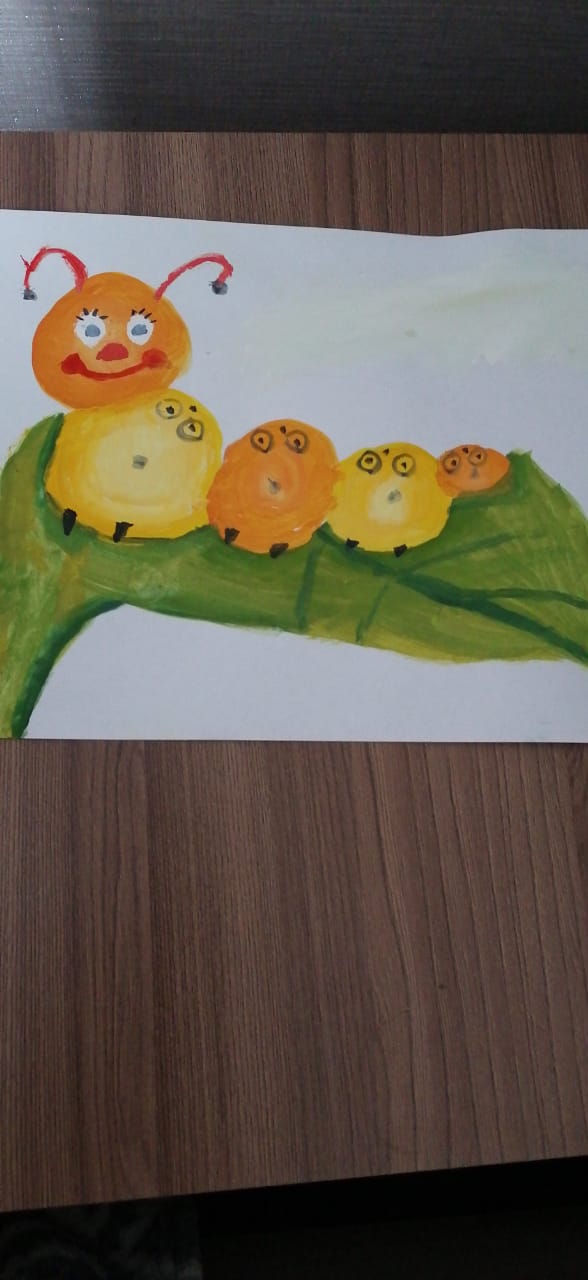 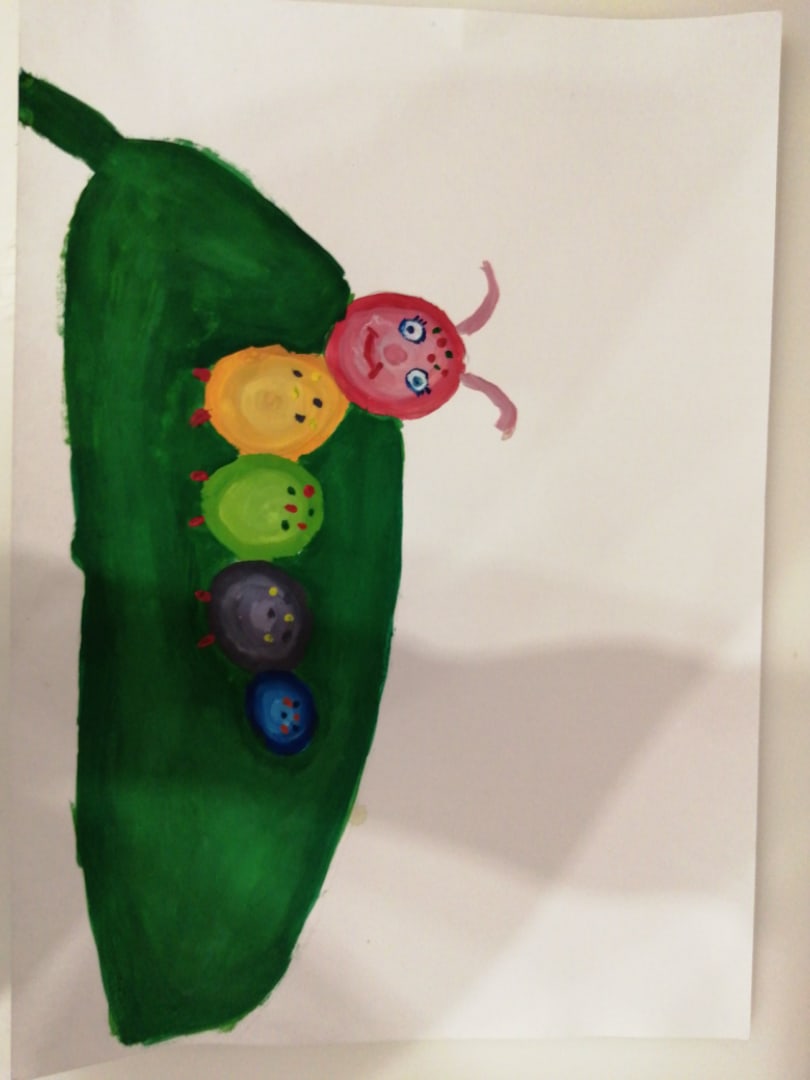 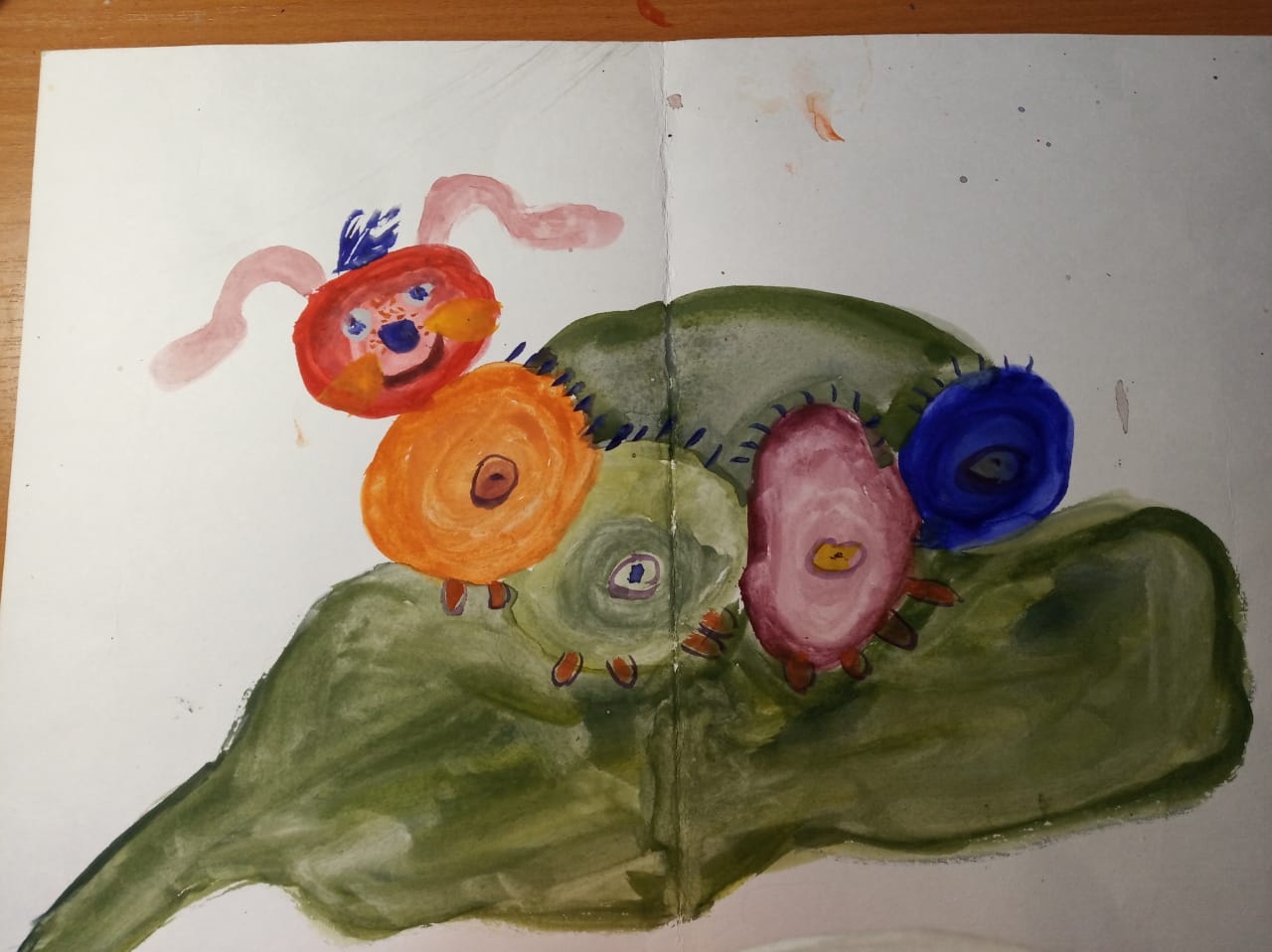 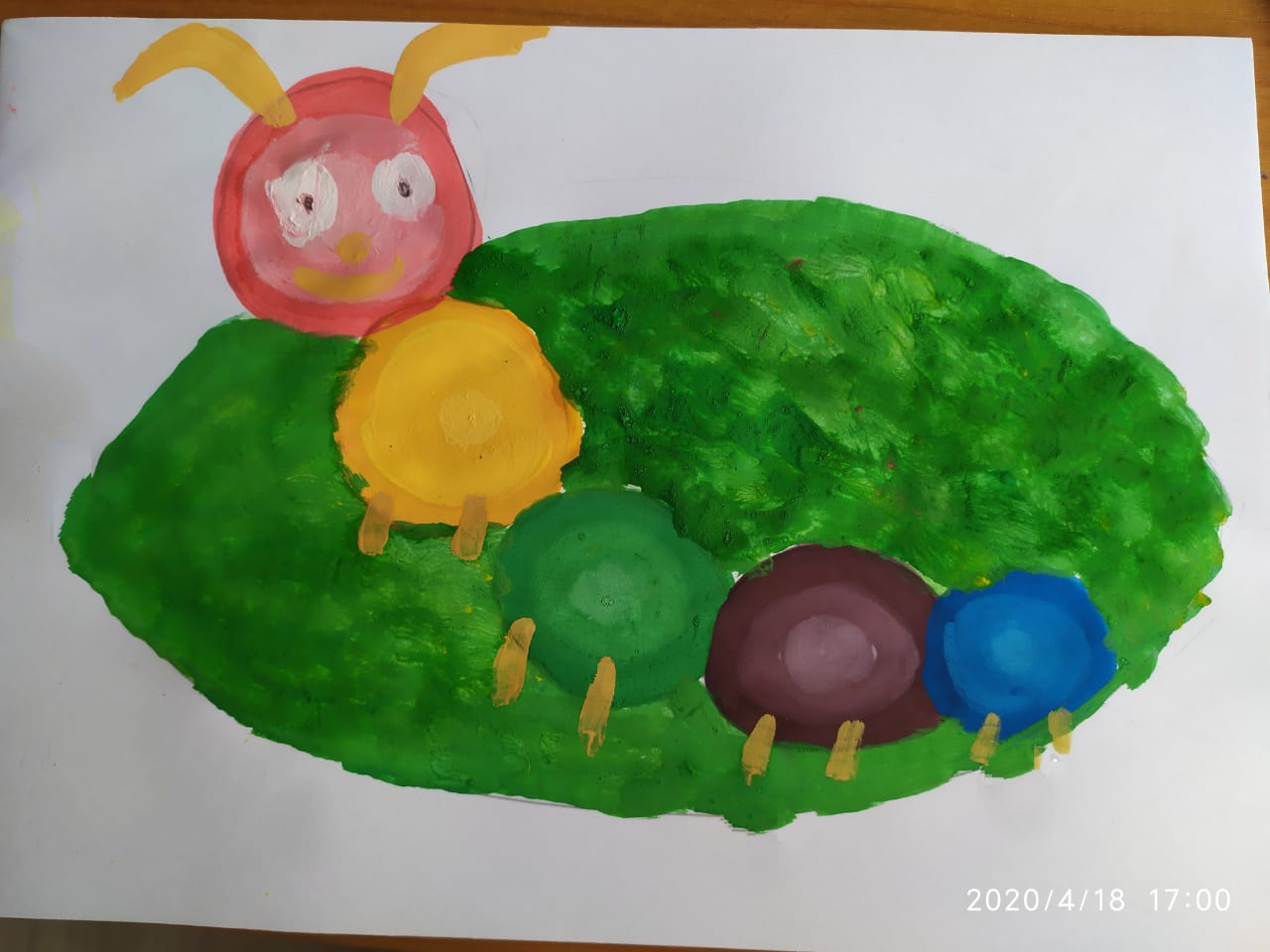 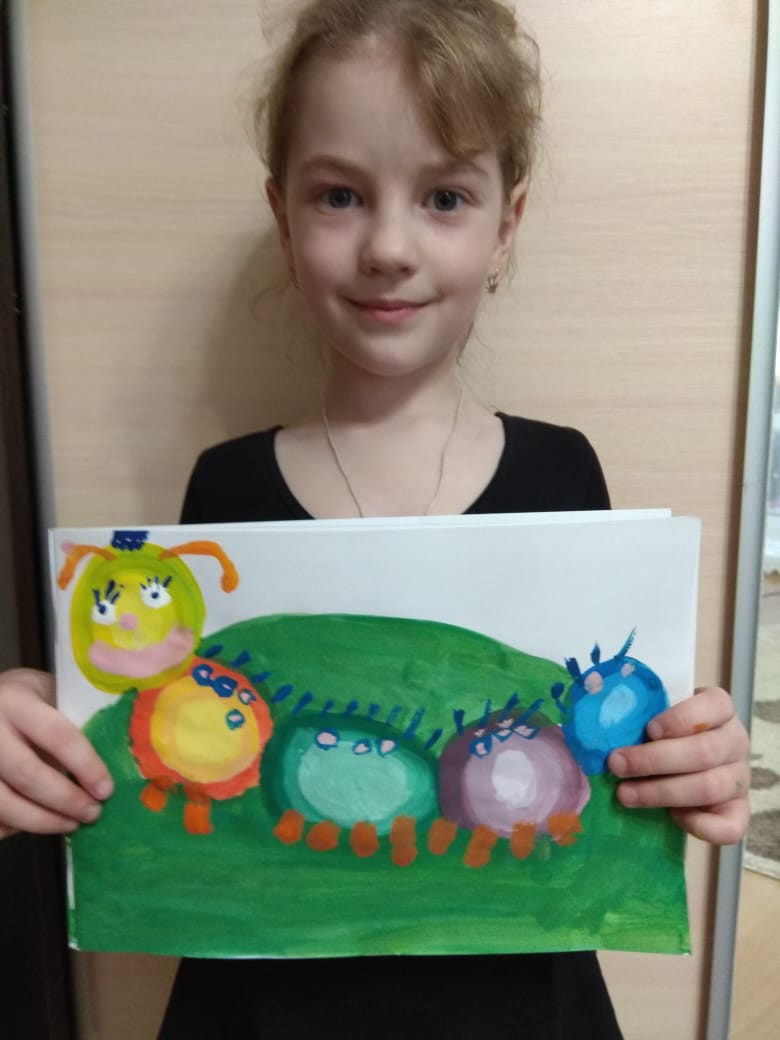 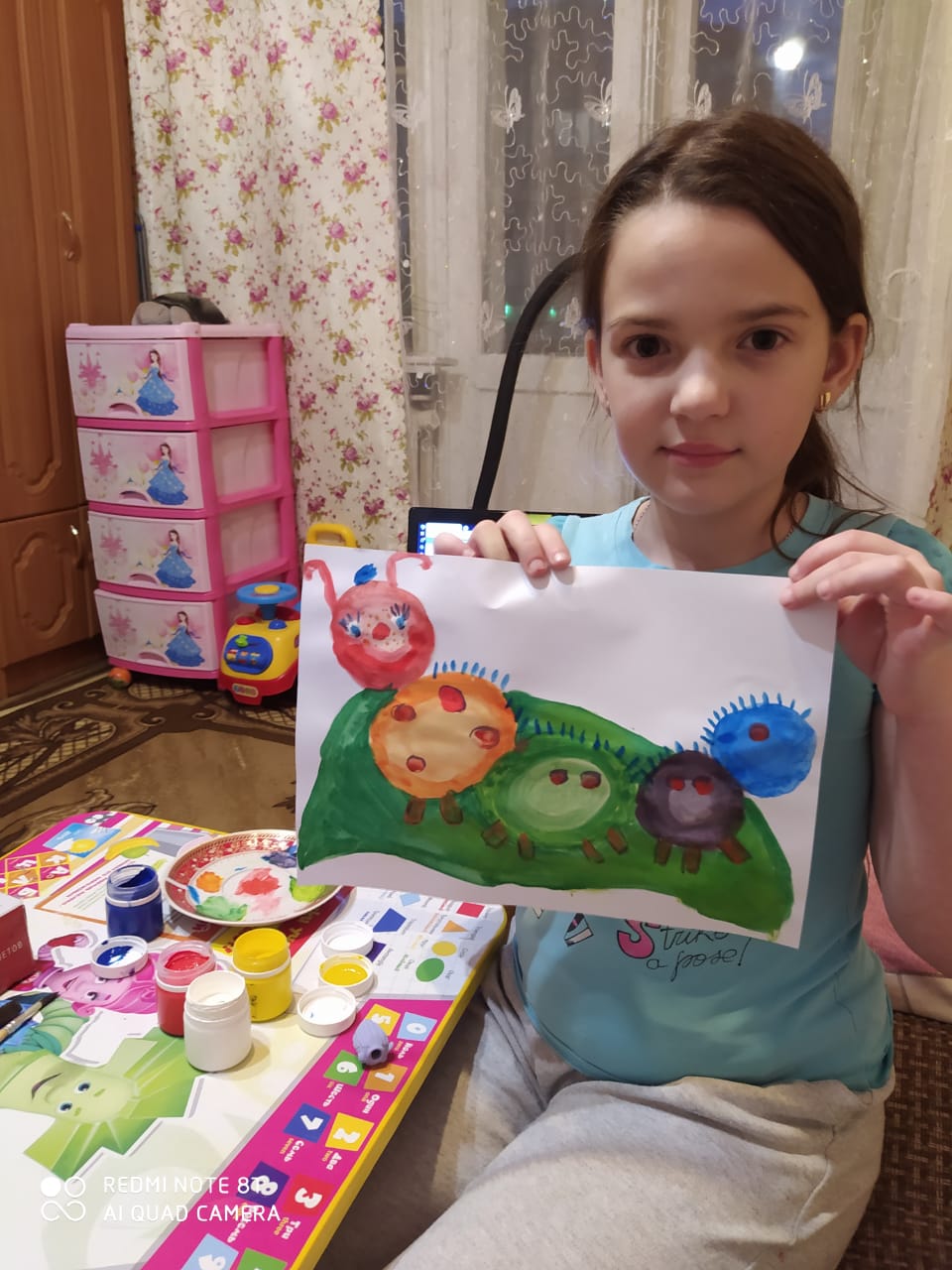 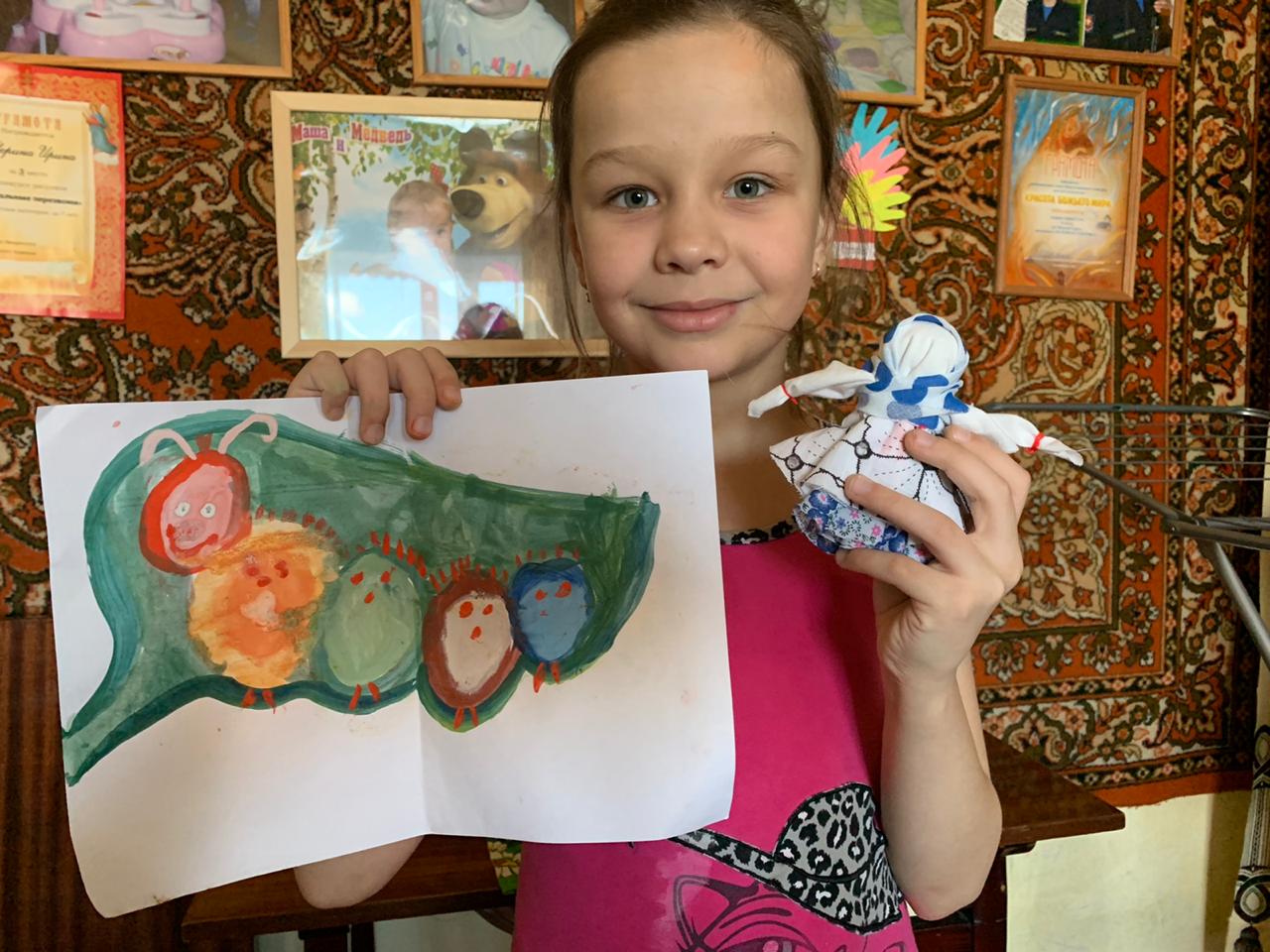 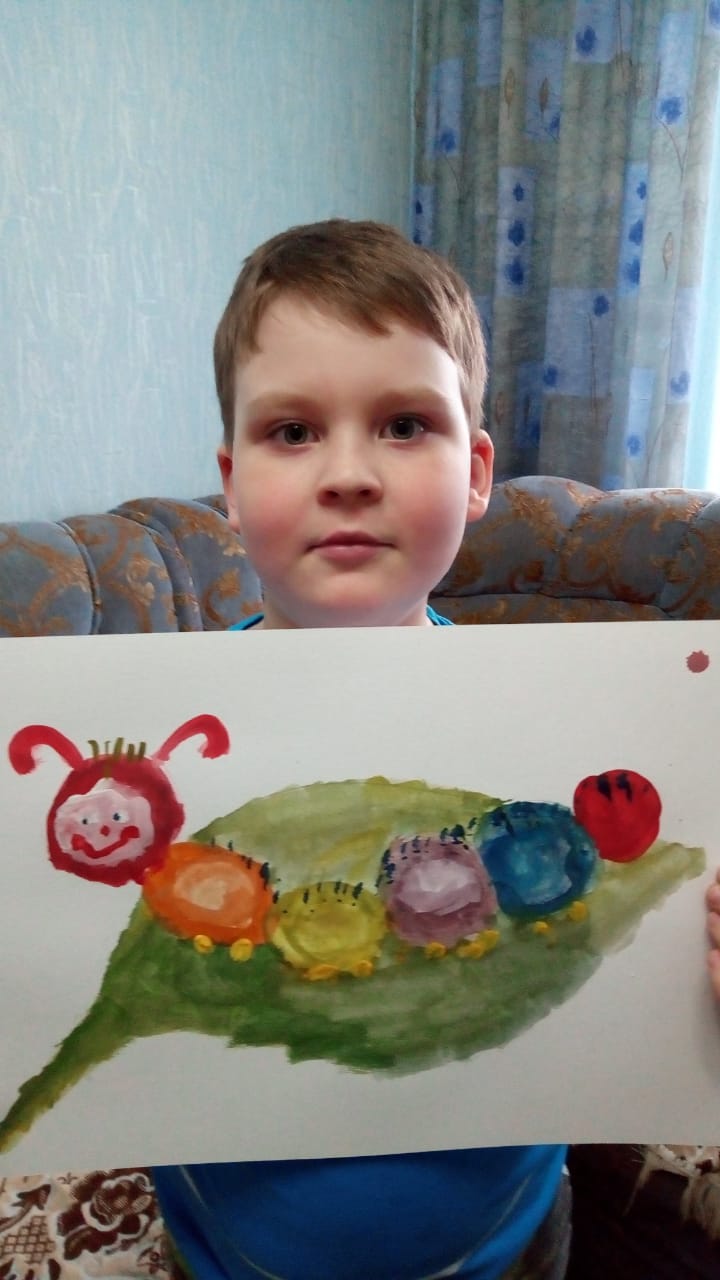 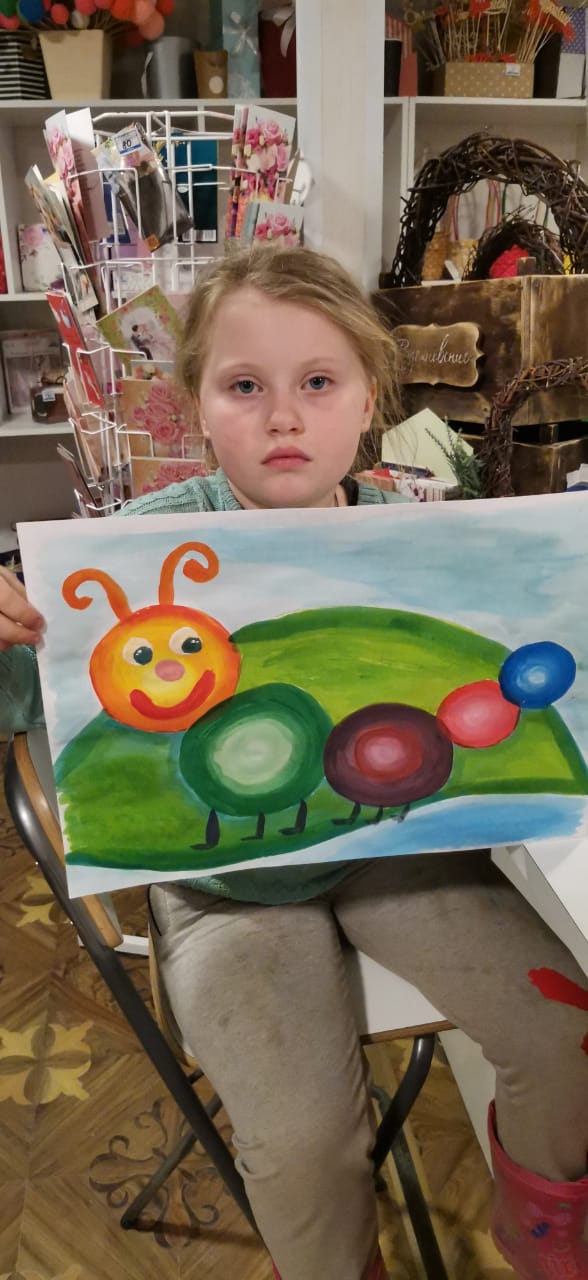 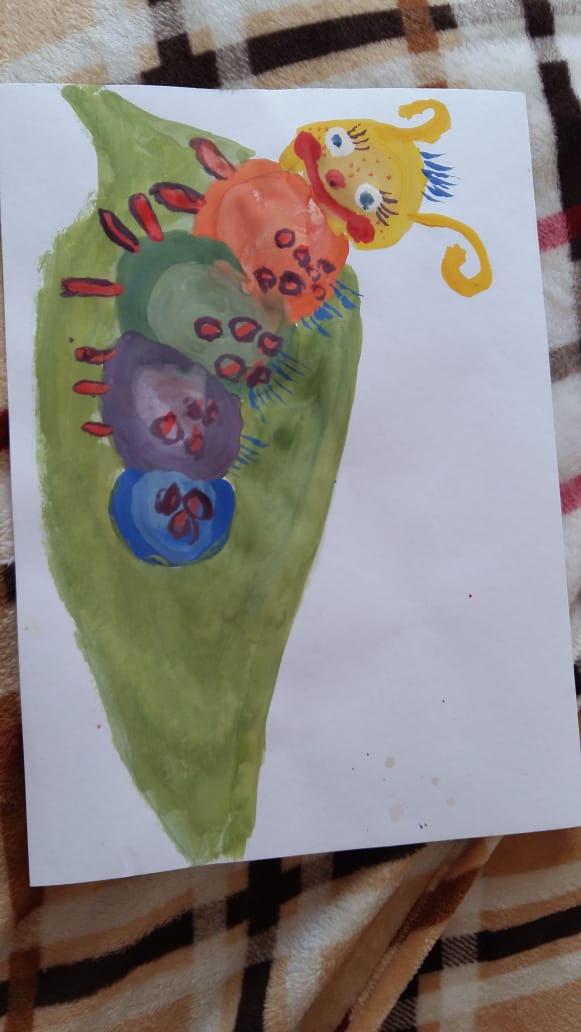 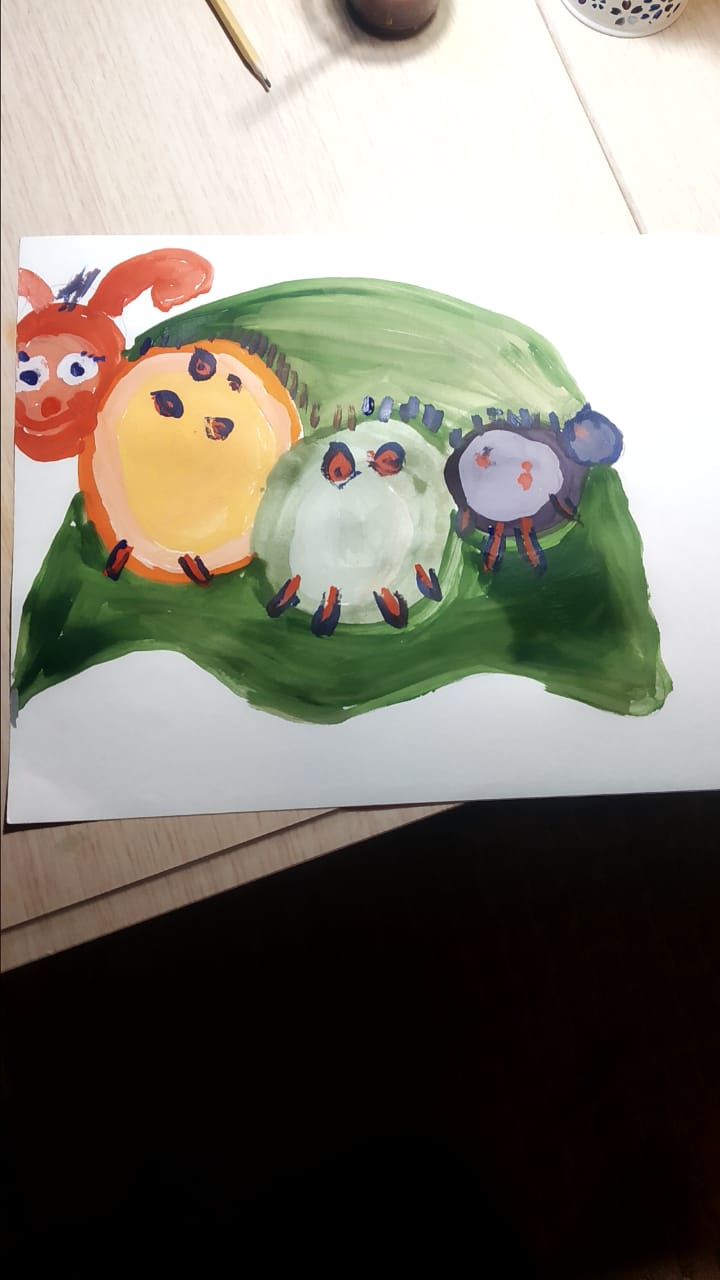 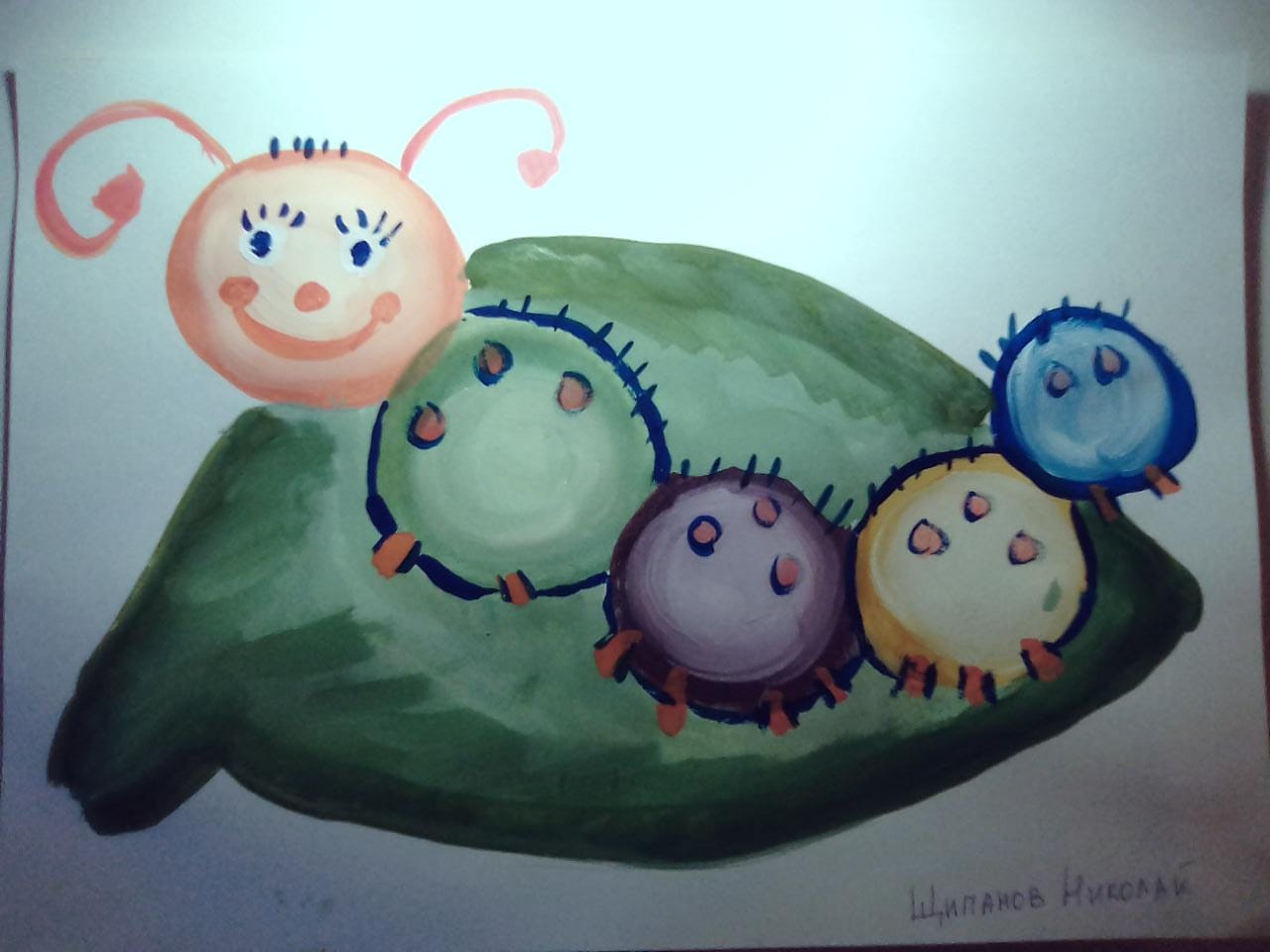 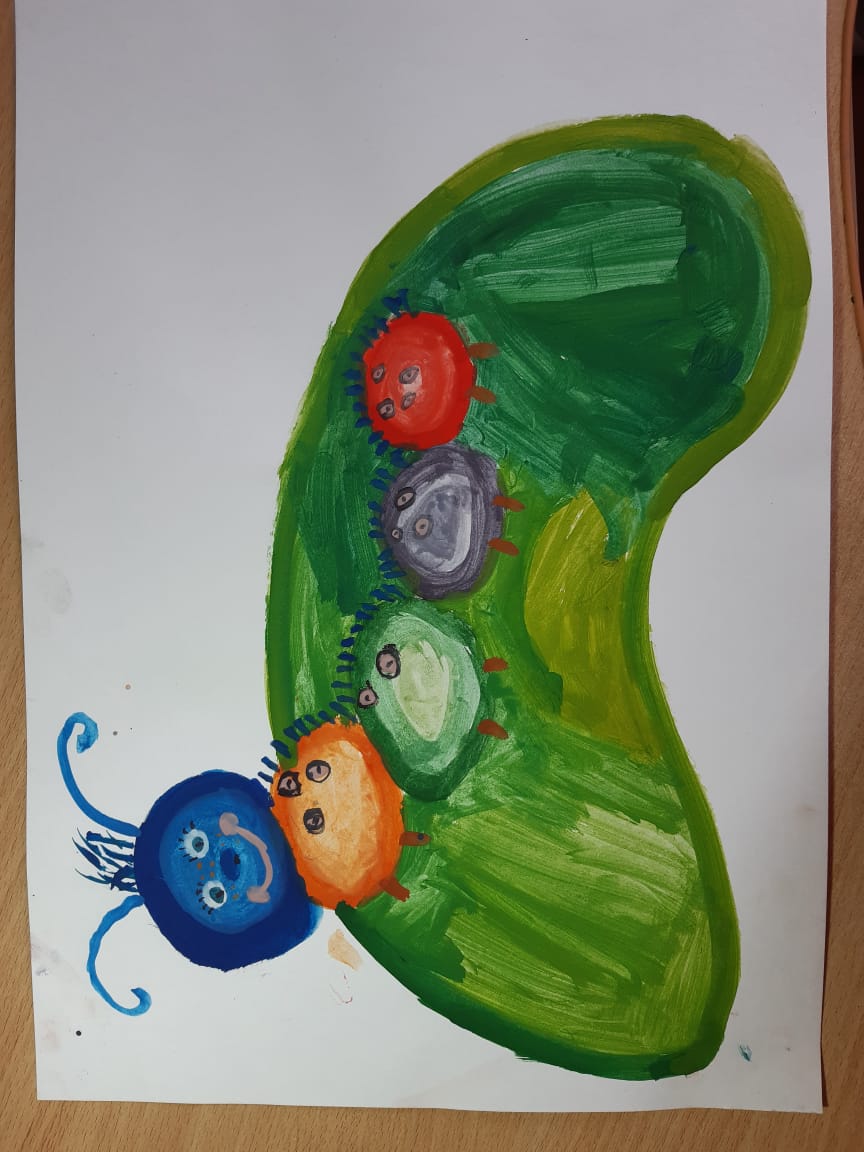 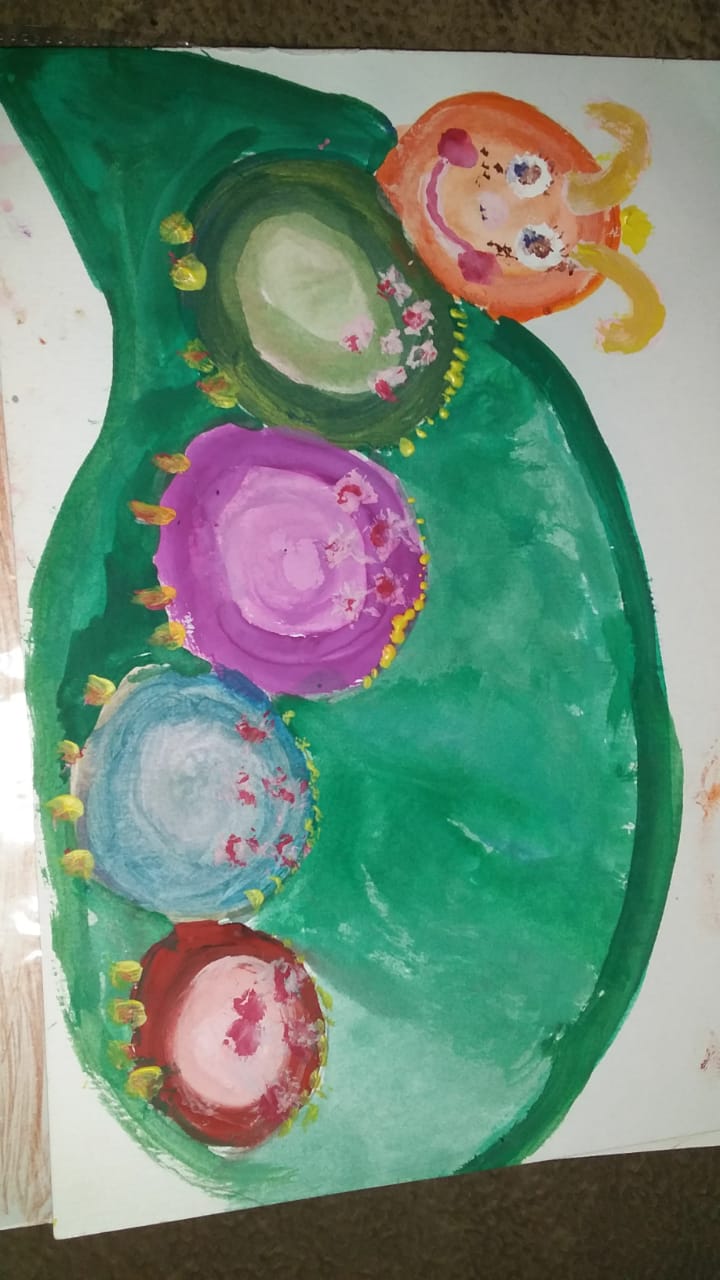